Economic Security, Work & Young People
Lessons from the RSA's economic security stream
Introduction to the RSA
Introduction to Economic Security
Young People’s Economic Security
Policy Recommendations & Next Steps
2
Economic Security, Work & Young People
About the RSA
3
Economic Security, Work & Young People
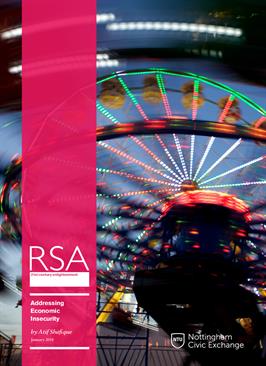 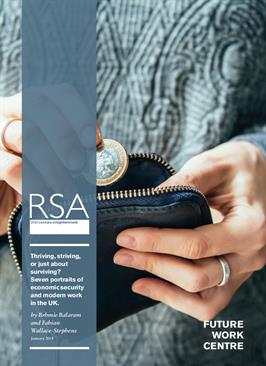 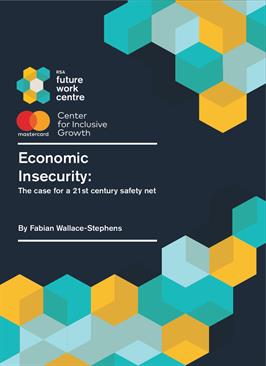 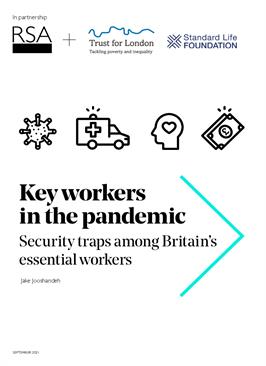 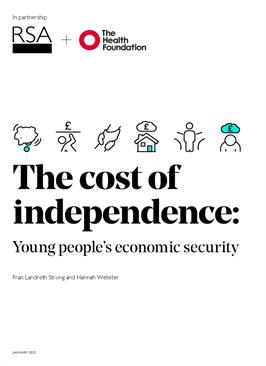 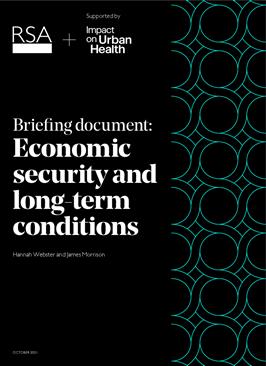 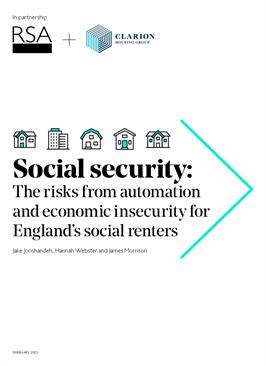 4
Economic Security, Work & Young People
“…delivering greater economic security for our people, accelerating growth and productivity, and making sure the proceeds of that growth are shared fairly”.
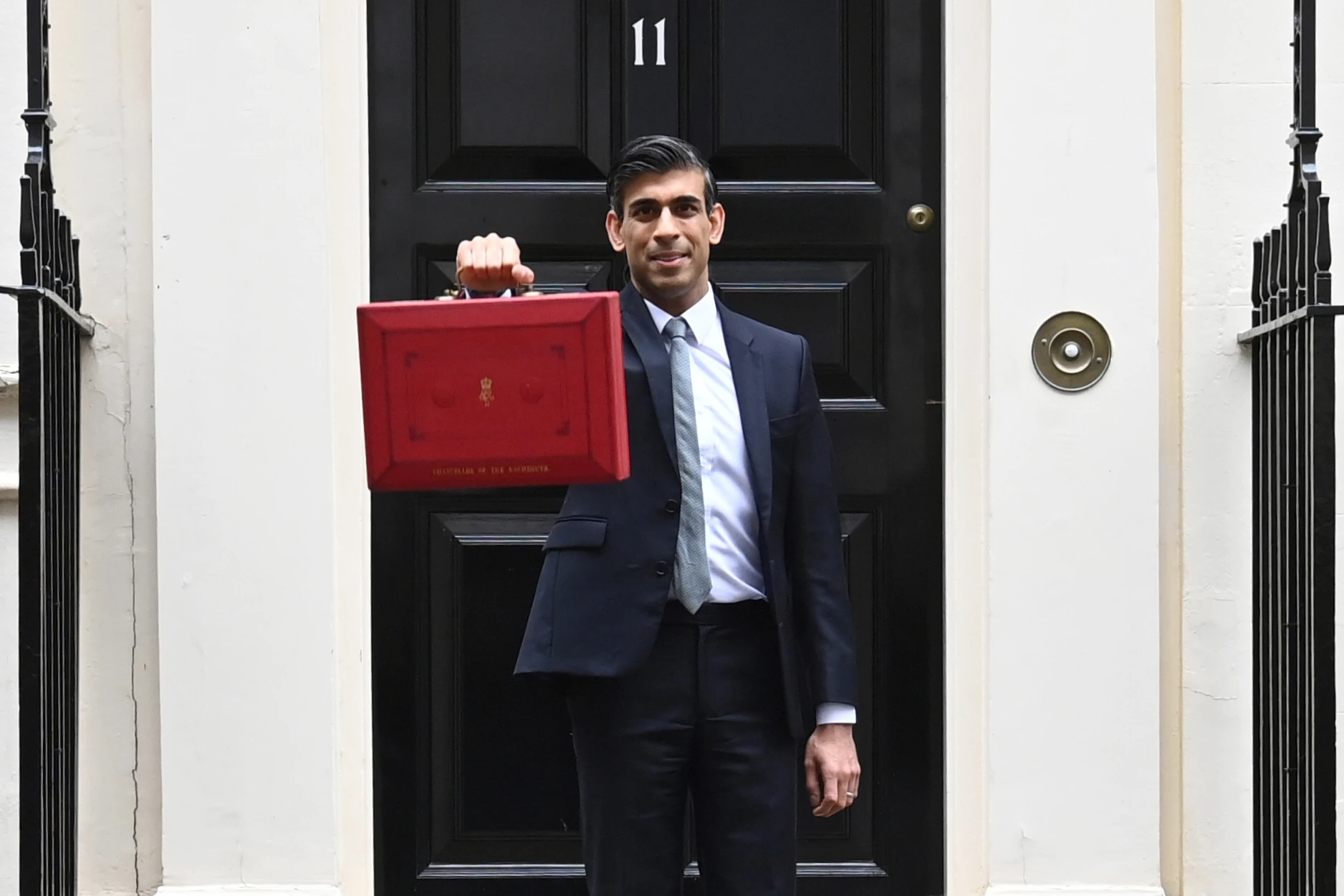 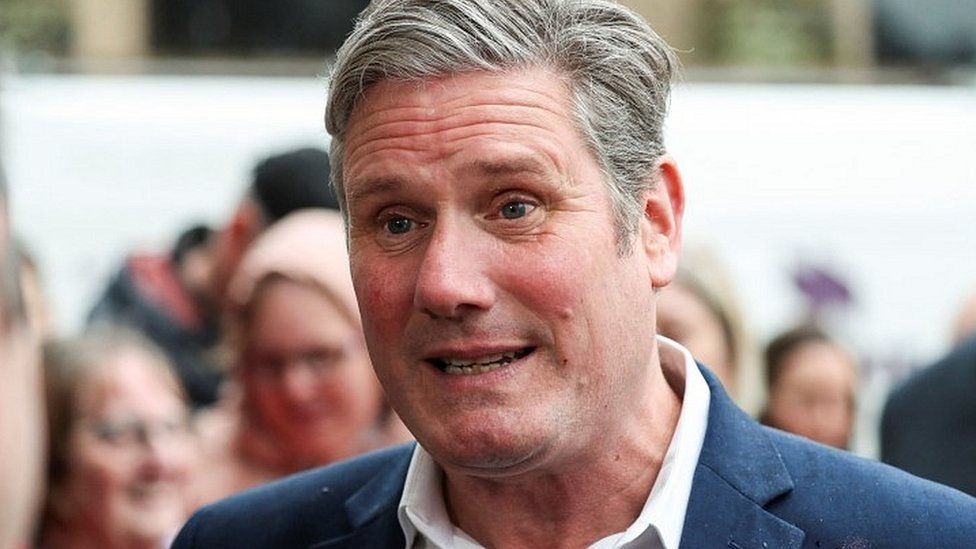 “We would improve economic security for thousands right now by keeping energy bills down as the cost of living bites”
5
Economic Security, Work & Young People
The degree of confidence that a person can have in maintaining a decent quality of life, now and in the future, given their economic and financial circumstances
6
Economic Security, Work & Young People
7
Economic Security, Work & Young People
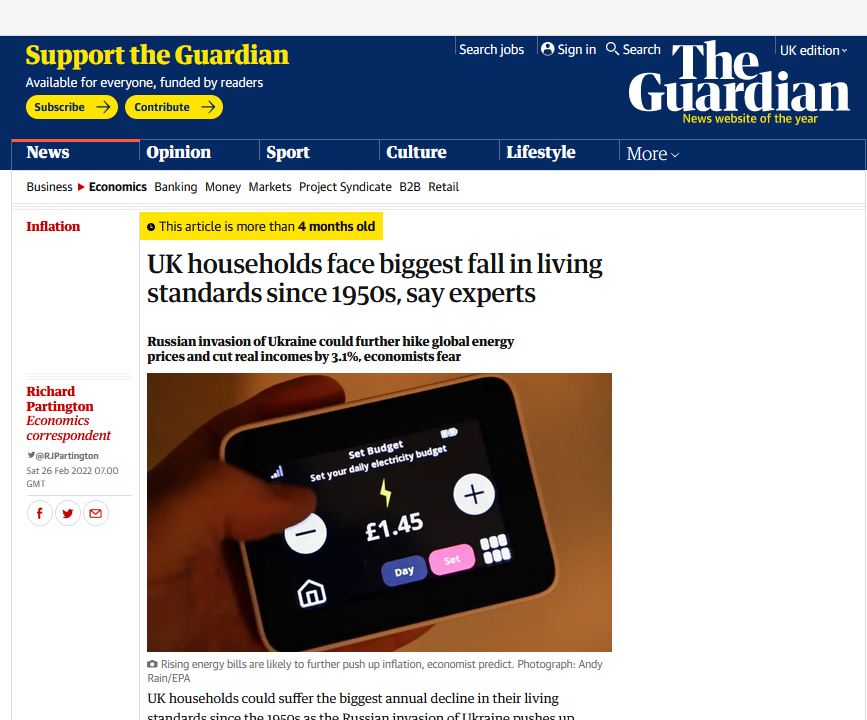 8
Economic Security, Work & Young People
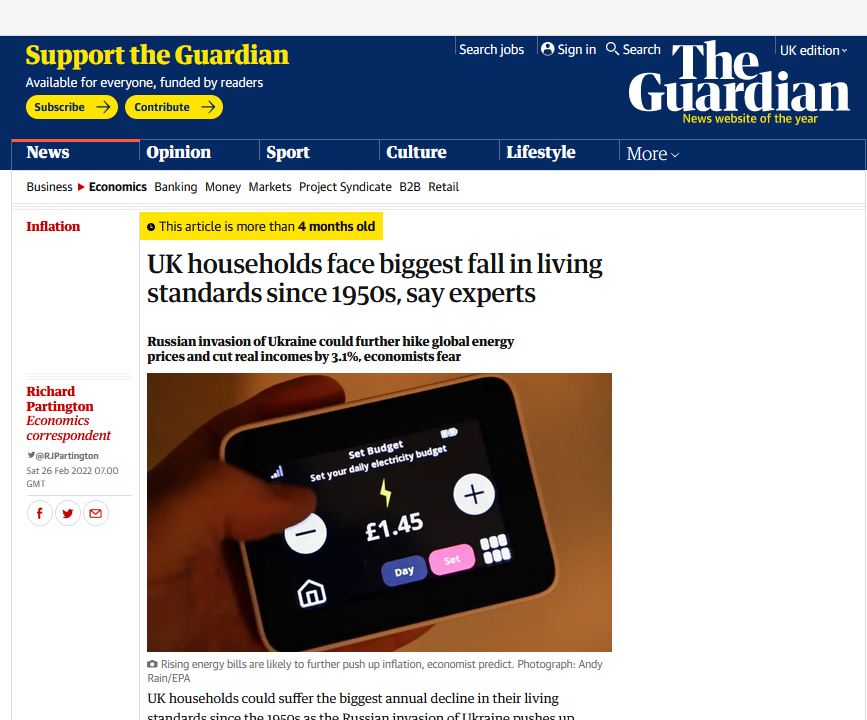 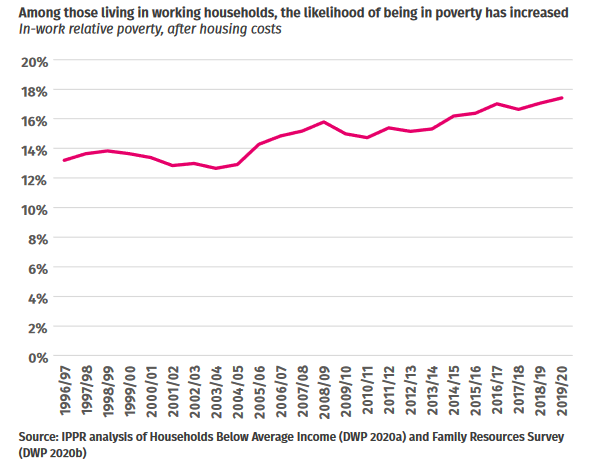 9
Economic Security, Work & Young People
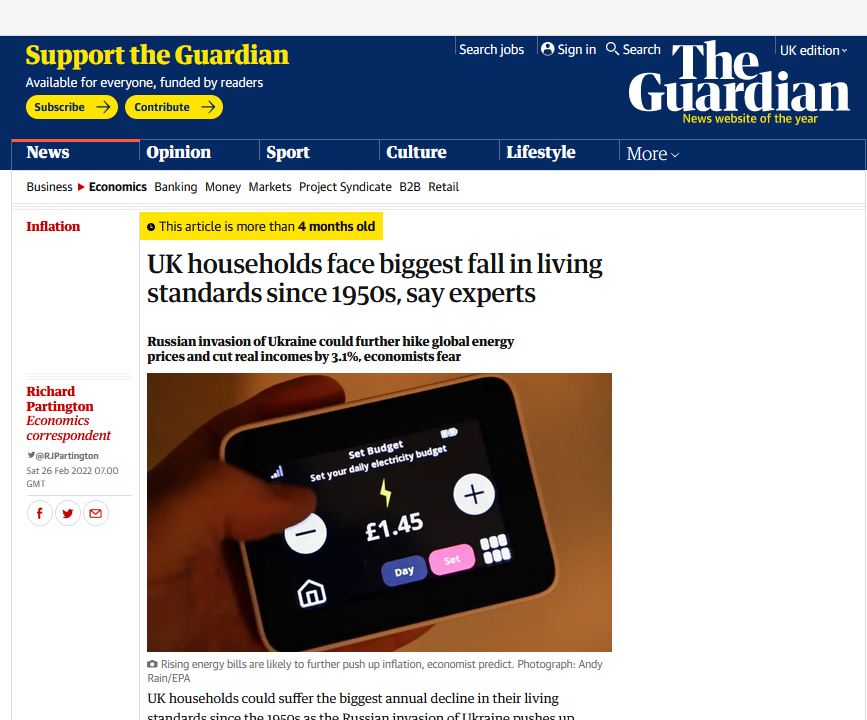 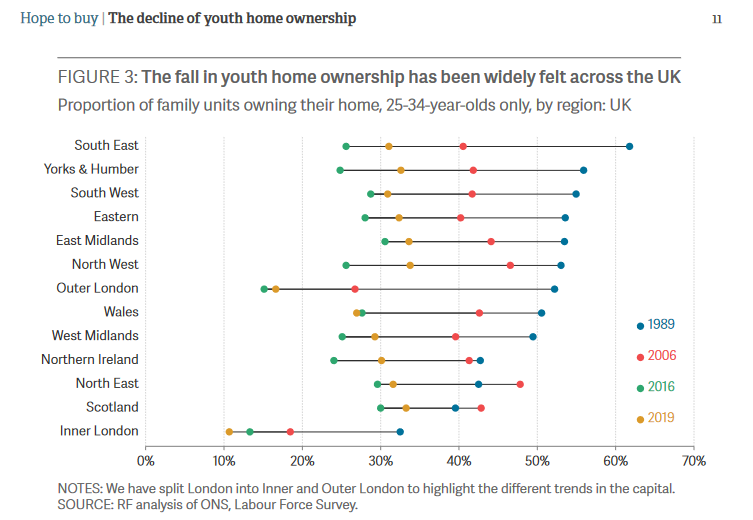 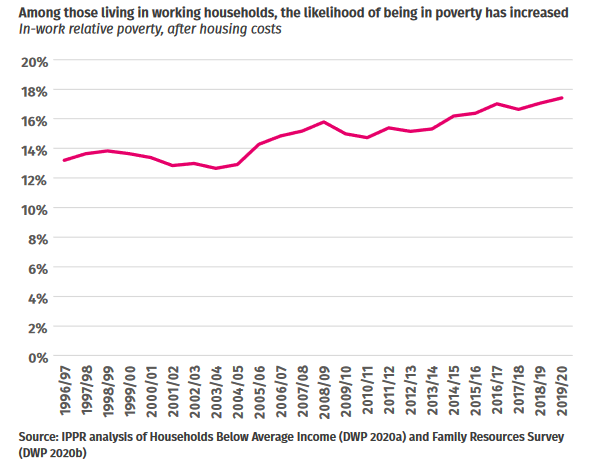 10
Economic Security, Work & Young People
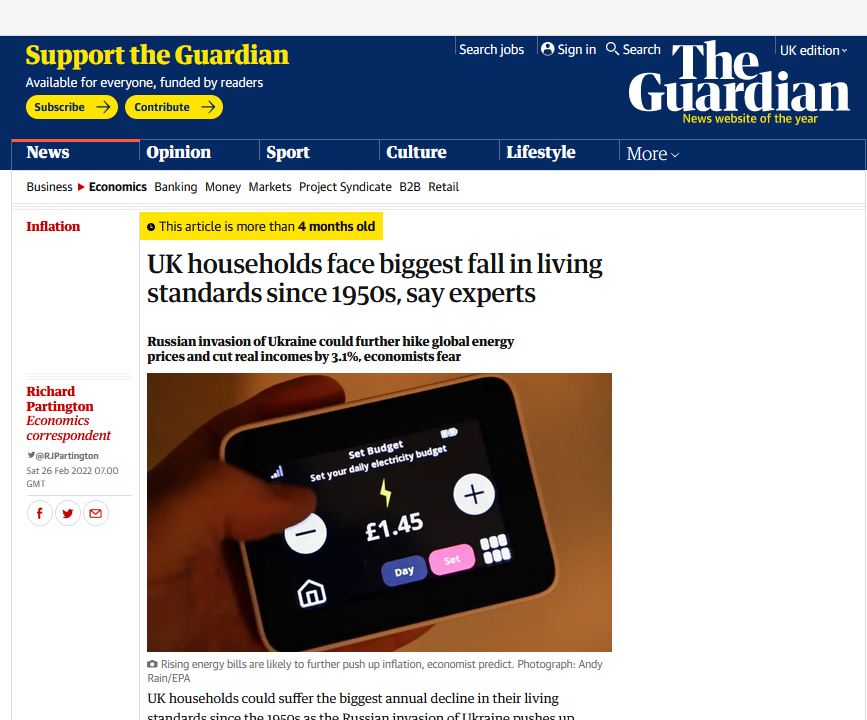 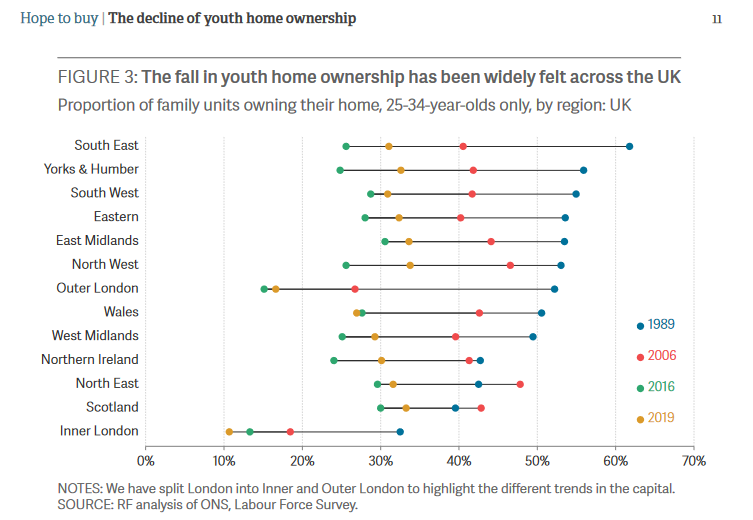 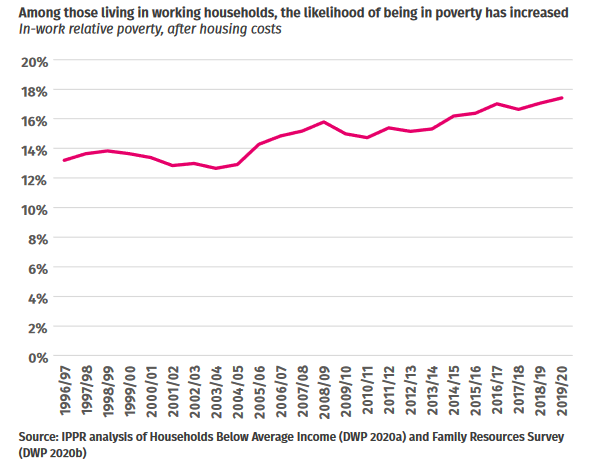 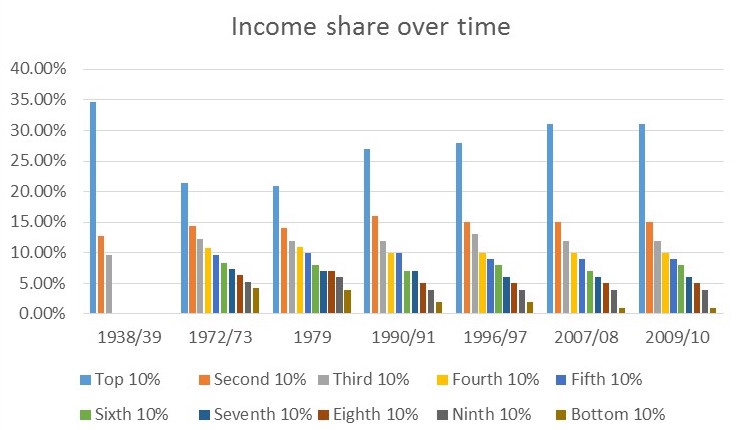 11
Economic Security, Work & Young People
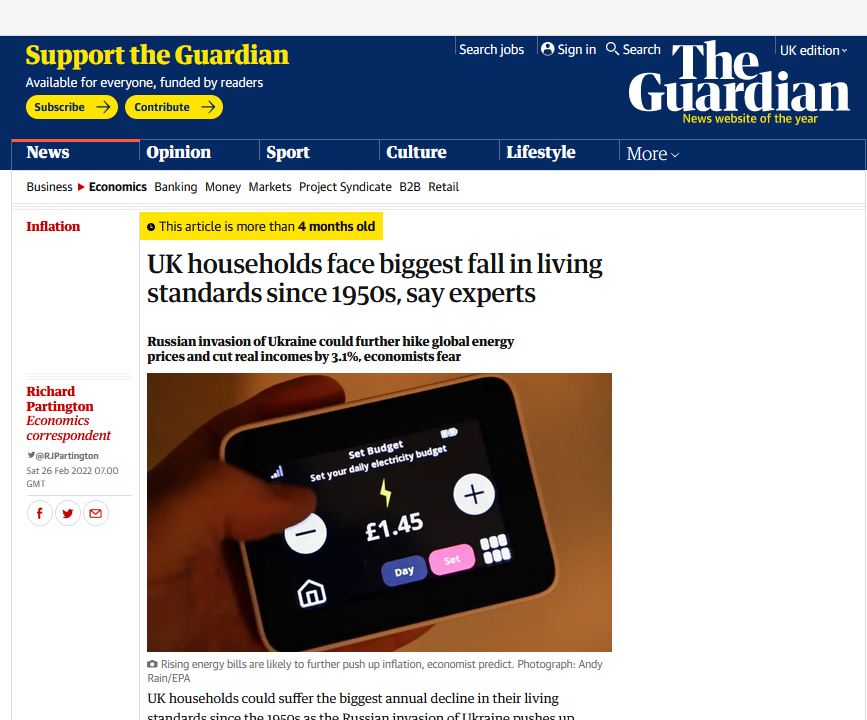 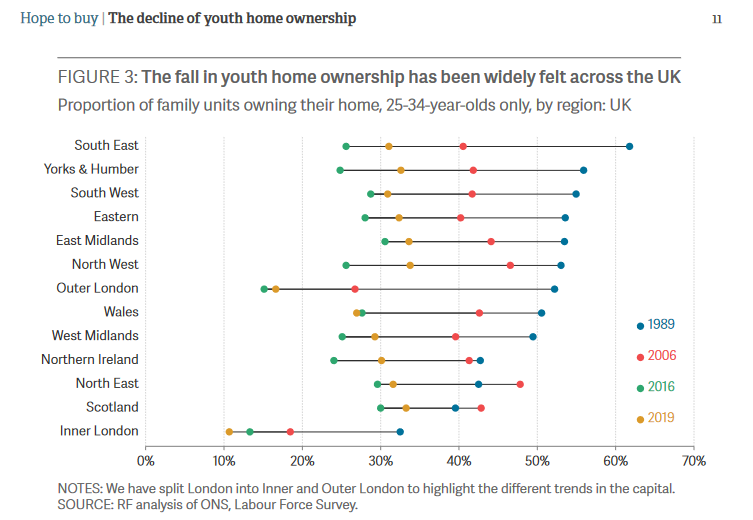 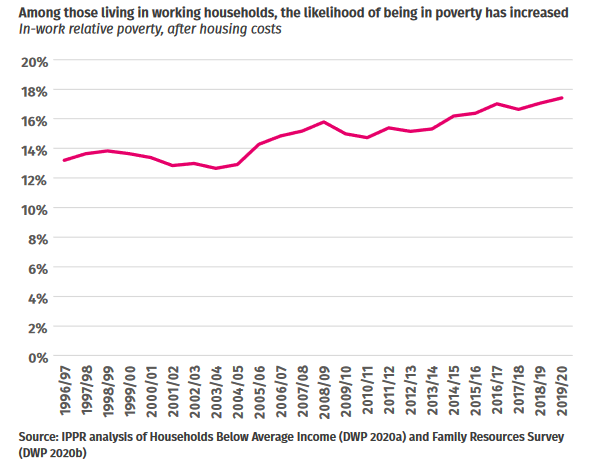 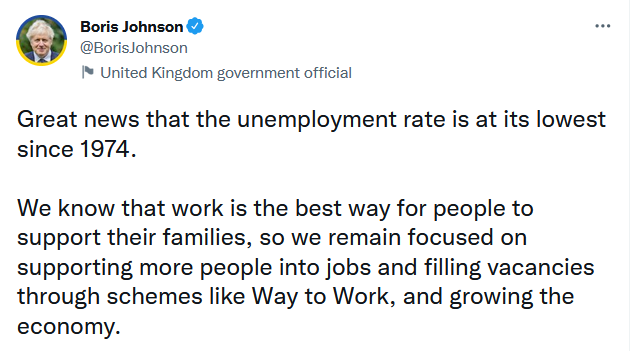 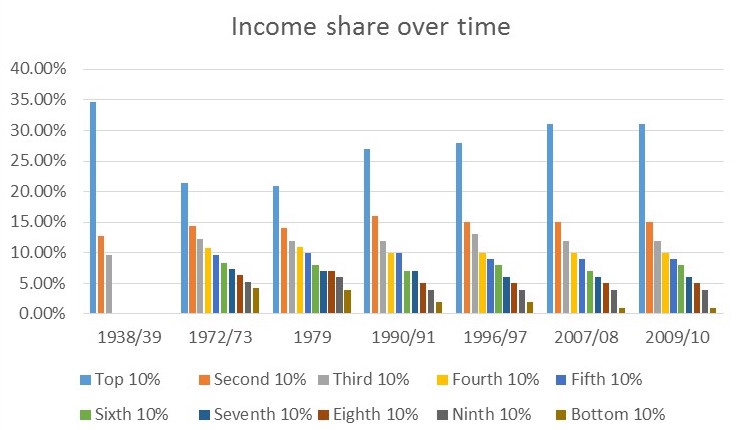 12
Economic Security, Work & Young People
Why Economic Security?
Captures both objective + subjective
Captures household experience
Captures broad experience
Captures shifting risks
Captures buffers and stressors
13
Economic Security, Work & Young People
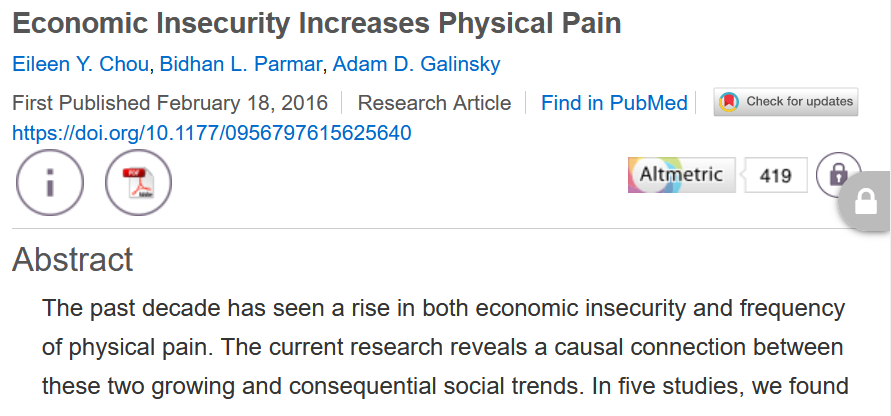 14
Economic Security, Work & Young People
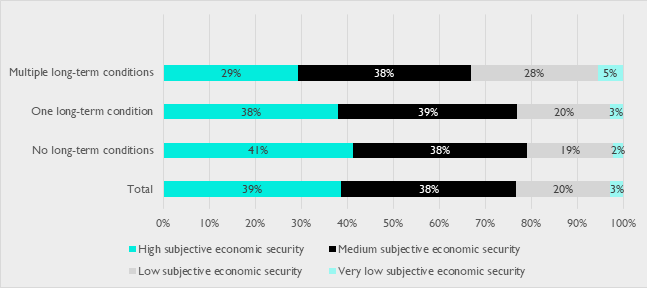 15
Economic Security, Work & Young People
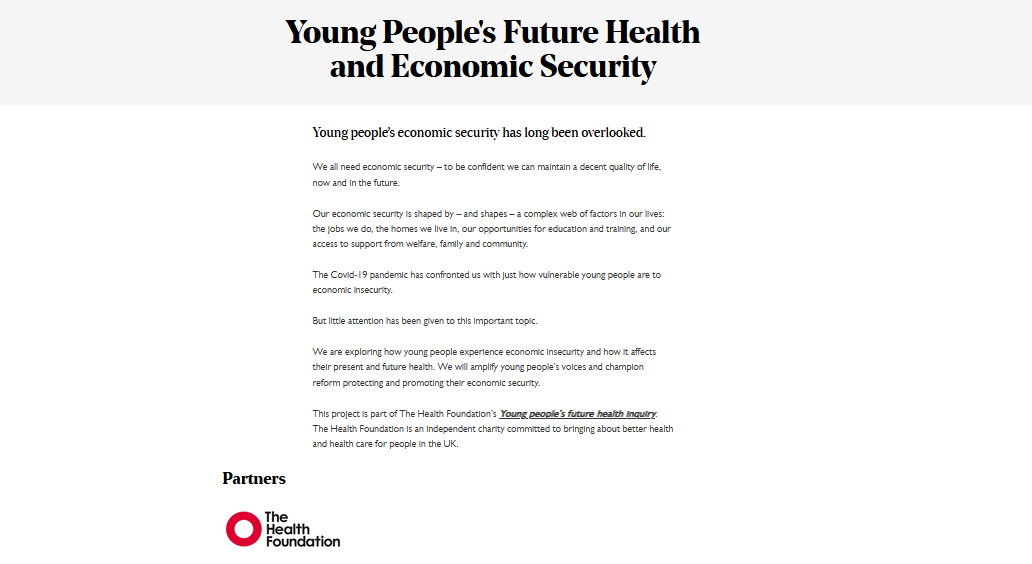 16
Economic Security, Work & Young People
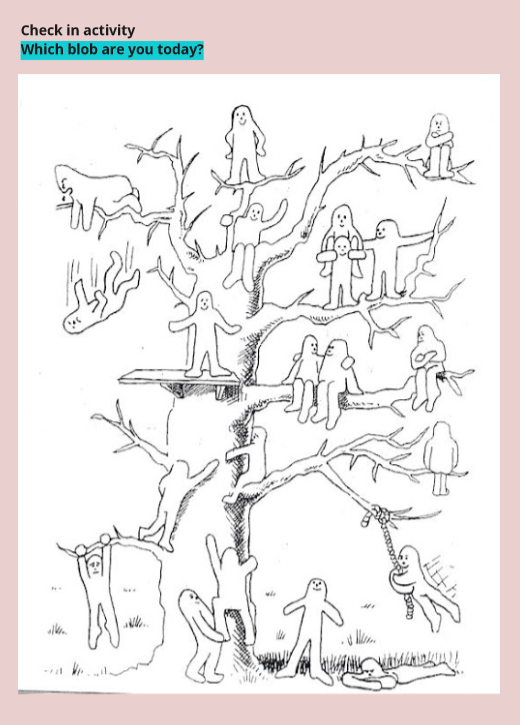 17
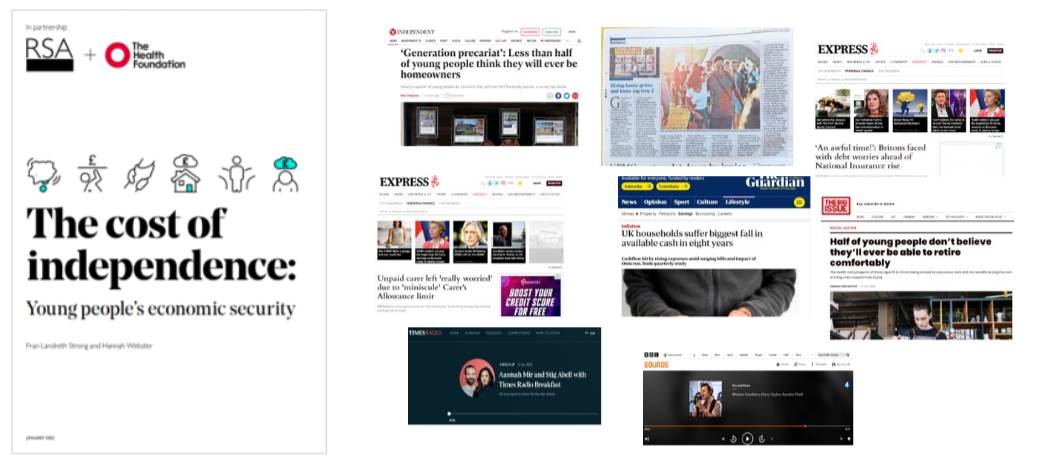 18
Key Findings
Young people are paying for growing up
Work and welfare aren’t helping young people
Young people lack confidence in their future
19
Economic Security, Work & Young People
1. Young people are paying for growing up
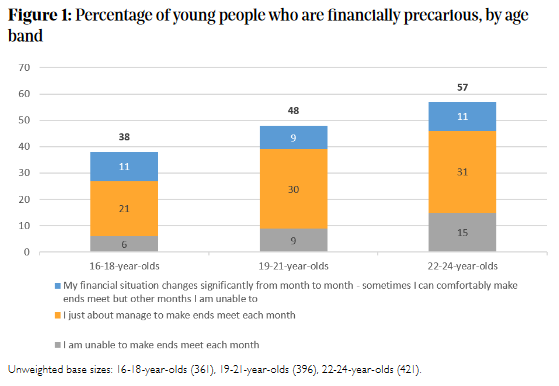 21
Economic Security, Work & Young People
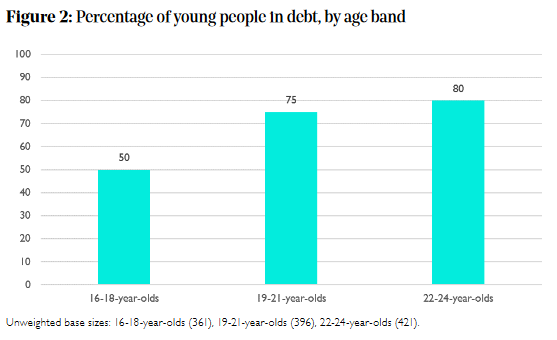 22
Economic Security, Work & Young People
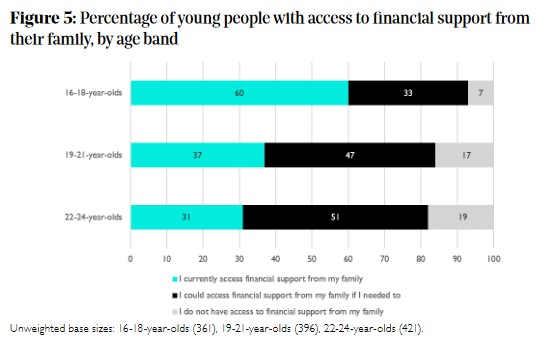 23
Economic Security, Work & Young People
There is an assumption that young people’s independence is not truly autonomous, rather young people have a safety net from family members. However, this is often not the case. Young people are not equipped nor educated on all the tools to keep a stable financial state
- Revati, 20
24
Economic Security, Work & Young People
2. Work and welfare aren’t helping young people
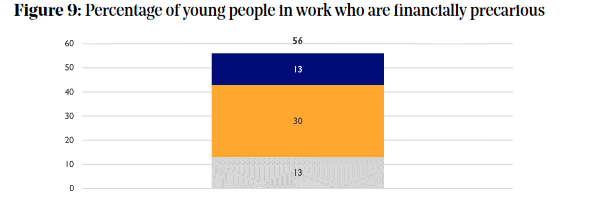 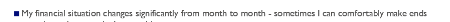 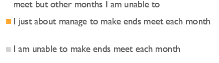 26
Economic Security, Work & Young People
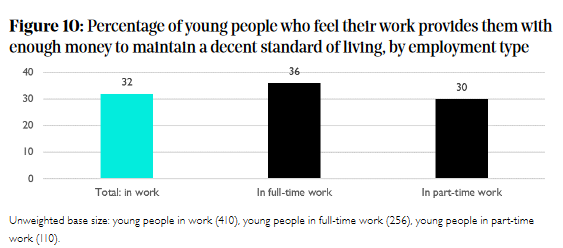 27
Economic Security, Work & Young People
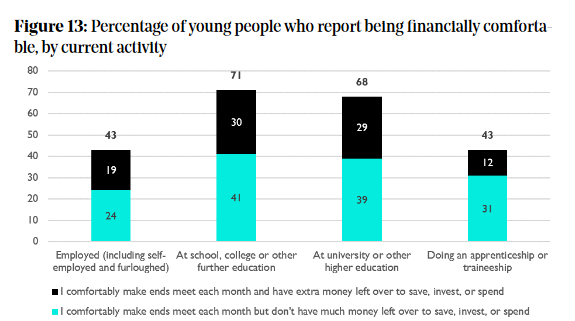 28
Economic Security, Work & Young People
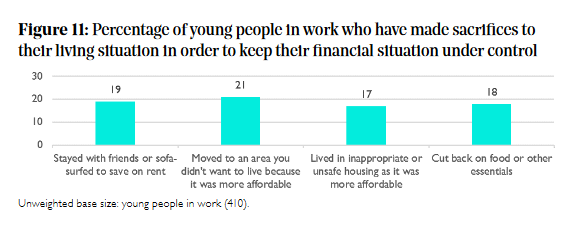 29
Economic Security, Work & Young People
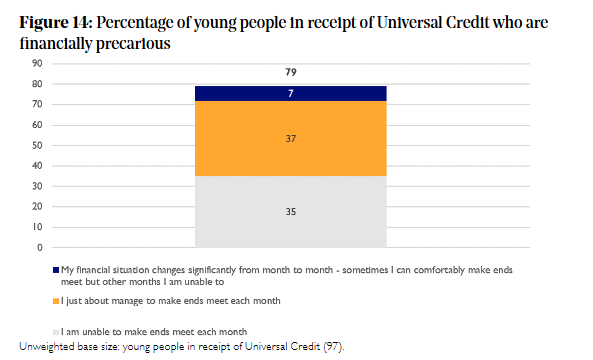 30
Economic Security, Work & Young People
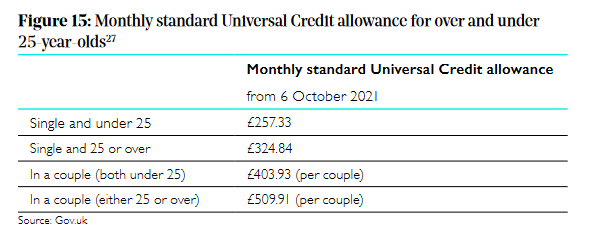 31
Economic Security, Work & Young People
The findings indicate a lack of accountability from government and employers to secure and help future generations build their lives. Young people view their economic security negatively. And rightly so. They are being faced with less jobs, higher requirements for lower skilled jobs as well as an economic climate that stops young people from being able to have a life outside of working. 
- Saira, 23
32
Economic Security, Work & Young People
3. Young people lack confidence in their future
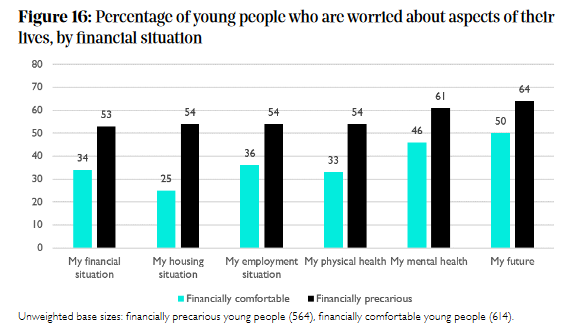 34
Economic Security, Work & Young People
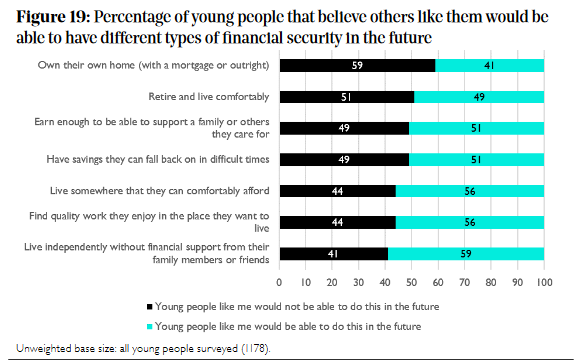 35
Economic Security, Work & Young People
It is important that all young people have economic security to provide them with the best chances in the future to excel, without letting barriers like anxiety about money restrict them from reaching their full potential
- Precious, 17
36
Economic Security, Work & Young People
Policy?
37
Economic Security, Work & Young People
Policy Shifts
Recognise the changing needs of young people
38
Economic Security, Work & Young People
Policy Shifts
Recognise the changing needs of young people

Pro-young people policies
39
Economic Security, Work & Young People
Policy Shifts
Recognise the changing needs of young people

Pro-young people policies

Long-term policies that protect young people’s economic security
40
Economic Security, Work & Young People
What next?
41
Economic Security, Work & Young People
What next?
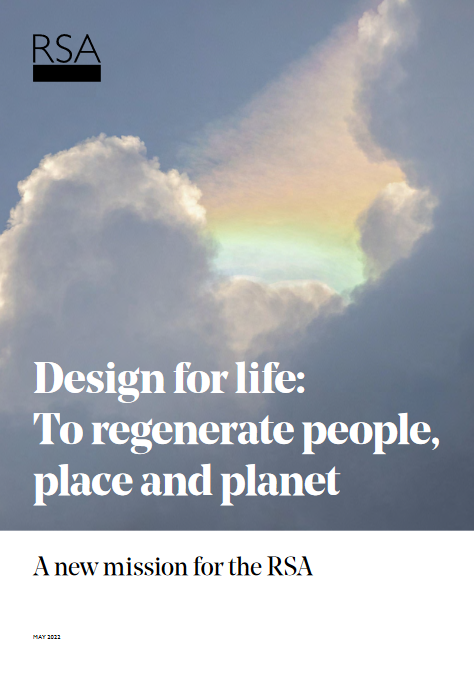 42
Economic Security, Work & Young People
What next?
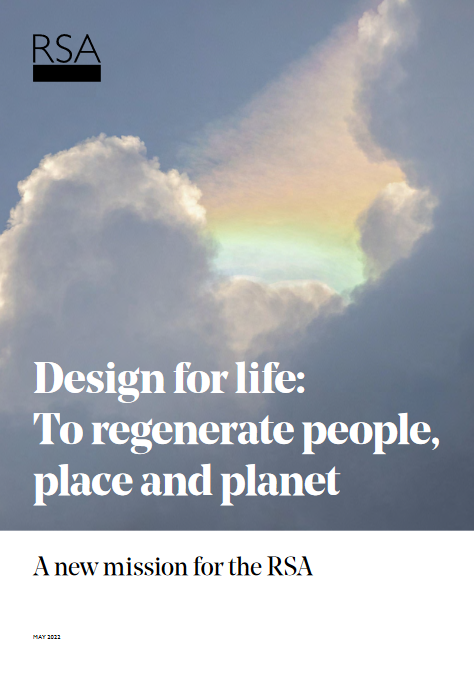 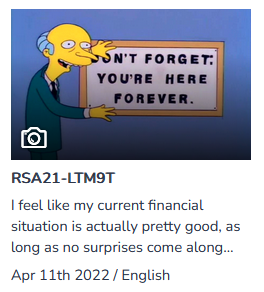 43
Economic Security, Work & Young People
What next?
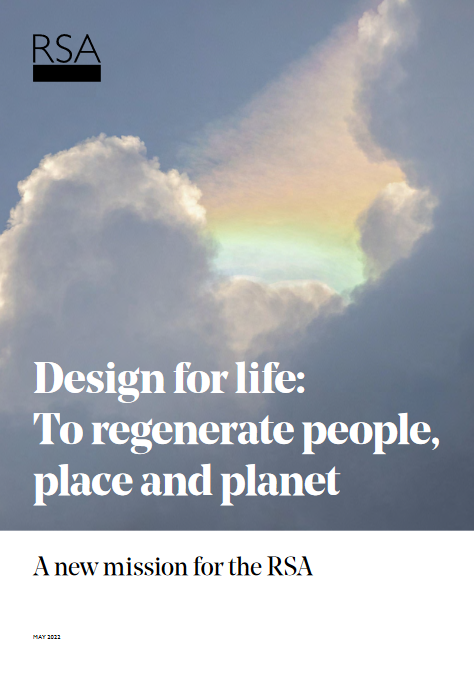 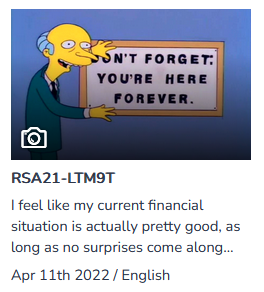 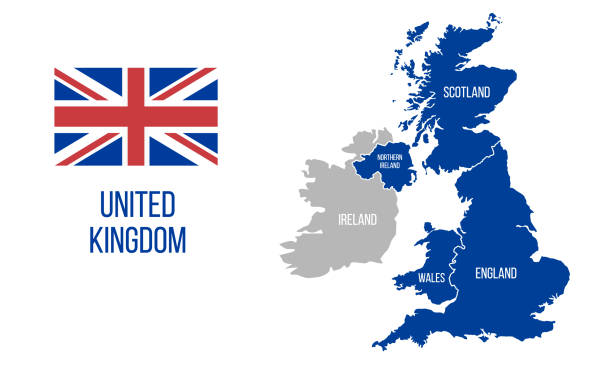 44
Economic Security, Work & Young People
As the future generation, young people need a seat at the table. Their voices need to be heard and their unique experiences understood. There needs to be a commitment to listening to the lived experiences of young people, they need to consider us beyond targets to meet
- Scarlett, 20
45
Economic Security, Work & Young People